Mating Programs Including Genomic Relationships and Dominance Effects 
Chuanyu Sun1, Paul M. VanRaden2, Jeff R. O'Connell3

1 National Association of Animal Breeders, USA, Columbia, MO;
2 Animal Improvement Programs Laboratory, Agricultural Research Service, USDA, Beltsville, MD, USA. 
3 School of Medicine, University of Maryland, Baltimore MD, USA
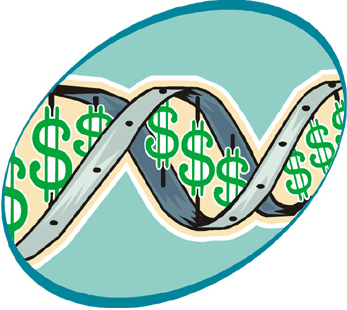 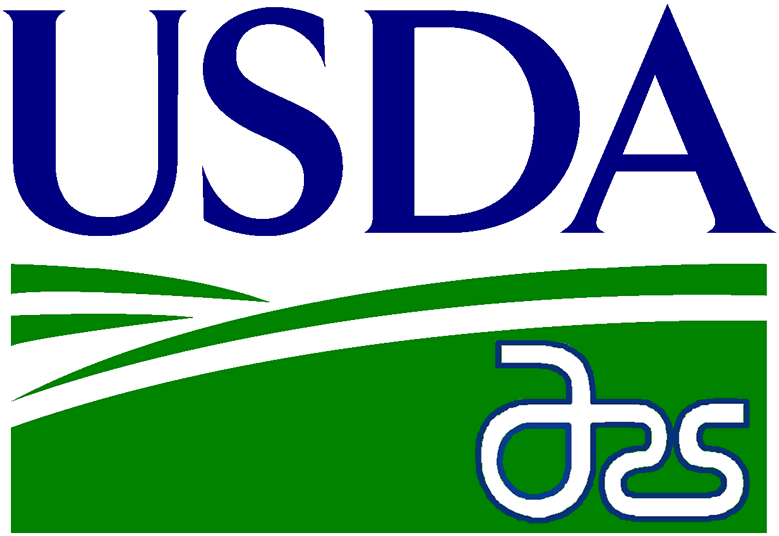 Results
INTRODUCTION
In genomic era, dense single nucleotide polymorphism (SNP) markers across the whole genome have been widely used for genomic selection. Correspondingly, new methods and programs for mating programs including genomic relationship, instead of pedigree relationship, should be developed to maximize progeny values and control genome-based inbreeding with genome-based estimated breeding values (Sonesson et al. 2012). Dominance effects could not only increase the accuracy of genomic selection, but predicted dominance effects could also be used to find mating pairs with good combining abilities by recovering inbreeding depression and utilizing possible overdominance.
Table 2. The effective method  for provide elements of the genomic relationship matrix from the central database to customers via a web query
Table 3. Average genomic inbreeding of calves as well as increase in calf value from mating of  top 50 marketed bulls selected for genomic lifetime net merit (LNM) with the youngest genotyped cows of the same breed in the same herd compare to randomly selected bulls and randomly mating
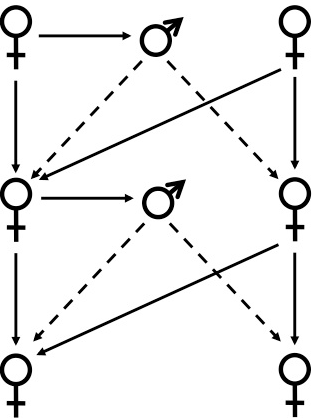 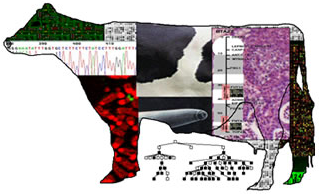 Figure 1. The increase of predicted milk yield for calves including or non-including dominance effect  using top 50 bulls and different mating allocation methods compare to  randomly selected bull and randomly mating.
MATERIALS AND METHODS
Data information in the Table 1
The strategy of allocating matings including linear programming (LP),  simple method (SM) from Pryce et al. (2012) and random mating (RM)
Calf value equals to the average of parents’ genomic breeding values plus inbreeding loss times the average of parents’ expect  future inbreeding and minus inbreeding loss times  calf inbreeding coefficient, then plus calf’s dominance effect if dominance was included
Conclusions

Mating programs including genomic relationships were much better than using pedigree relationships

Earning a total annual value of greater than $2 million for HO

Extra benefit was gained when dominance effects were included in the mating program.

Combining LP and genomic relationship was always better than other methods regardless of the selection done and whether dominance effect was included or not.
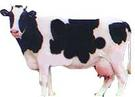 How to earn 2 million dolloars for Holstein cattle?


(494-262) *160000 /2.5  >2 million
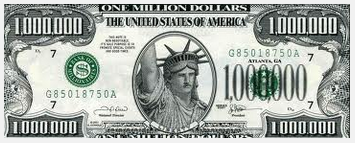 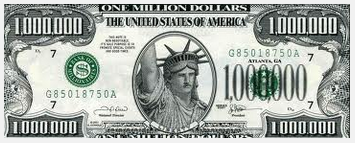 Table 1. The description of data records for mating programs and dominance effect.
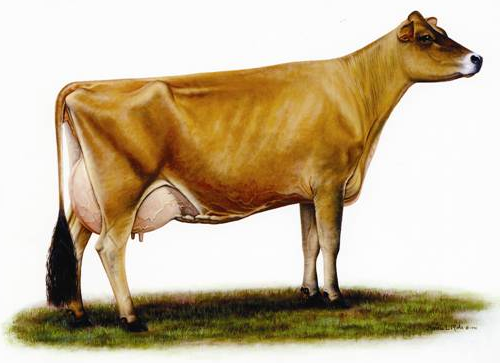 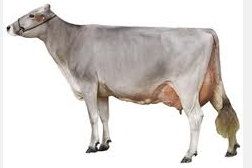 Reference

Pryce, J. E., B. J. Hayes, and M. E. Goddard. 2012. Novel strategies to minimize progeny inbreeding while maximizing genetic gain using genomic information. J. Dairy Sci. 95:377–388.

Sonesson, A. K., J. A. Woolliams, and T. H. E. Meuwissen. 2012. Genomic selection requires genomic control of inbreeding. Genet. Sel. Evol. 44:27-36.